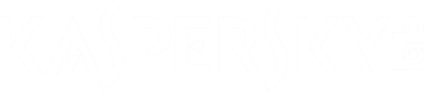 KASPERSKY ANTI TARGETED ATTACK PLATFORM как средство противодействия  целевым атакам и передовым угрозам.
Игорь Малышев
Региональный представитель 
АО Лаборатория Касперского в ЮФО, СКФО и Саратовской области
Ростов-на-Дону, 30 сентября, 2016 года
«Лаборатория Касперского» способствовала задержанию киберпреступников, кравших деньги россиян
- МВД и ФСБ России при экспертной поддержке «Лаборатории Касперского» и участии Сбербанка пресекли киберпреступную деятельность группировки;

- по данным МВД России, ущерб от деятельности группировки превысил 3 миллиарда рублей;

- зловред Lurk - функционирует исключительно в операционной памяти.
Тенденции корпоративной информационной безопасности
Тенденции передовых угроз и APt
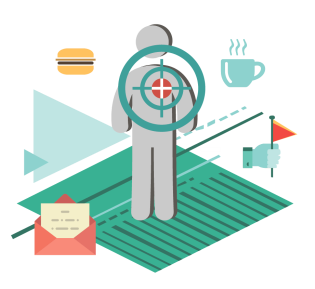 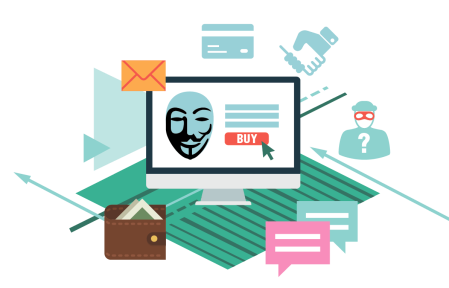 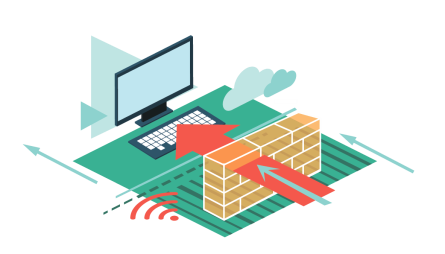 Большинство передовых угроз строятся на базовых техниках и методах социальной инженерии
Существенное снижение затрат и массовый рост предложений (Кибератака-Как-Сервис)
Рост количества атак на поставщиков, 3-их лиц и небольшие компании (SMB)
Эксперты «Лаборатории Касперского» выявили криминальную торговую платформу xDedic
Любой может приобрести более 70 000 взломанных серверовсо всего интернета по цене от 6$
Актуальные Вызовы корпоративной ИБ
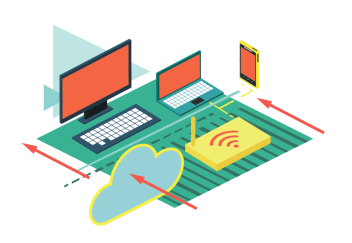 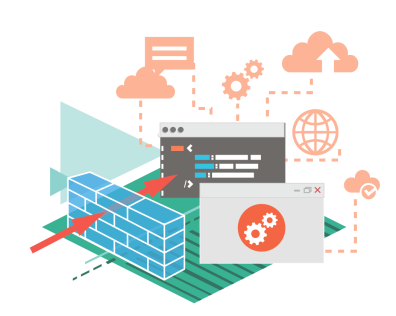 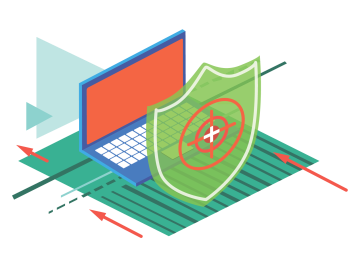 Недостаток оперативной информации в виду динамического усложнения ИТ инфраструктуры
В среднем целевая атака с момента её появления остается необнаруженной более 200 дней
Резкий спад эффективности периметровой защиты
> 200 дней
Построение корпоративной информационной безопасности
Задачи клиентов и их решение
Типовое развитие целевой атаки
ПОДГОТОВКА
НЕГАТИВНОЕ ВОЗДЕЙСТВИЕ
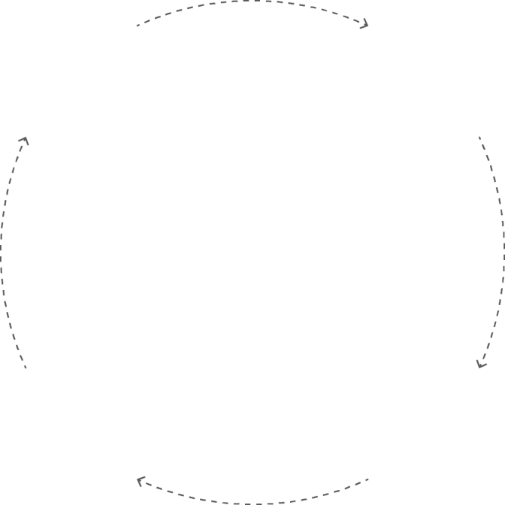 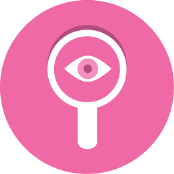 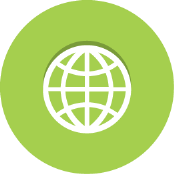 доступ к информации
воздействие на бизнес процессы
сокрытие следов
тихий уход
анализ цели
подготовка стратегии
создание/покупка тулсета
ЦЕЛЕВАЯ АТАКА МОЖЕТ ДЛИТЬСЯ МЕСЯЦЫ… И ГОДАМИ
ОСТАВАТЬТСЯ НЕОБНАРУЖЕННОЙ
ПРОНИКНОВЕНИЕ
РАСПРОСТРАНЕНИЕ
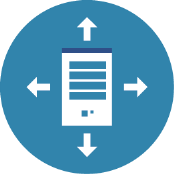 кража идентификационных данных
повышение привилегий
налаживание связей
легитимизация действий
получение контроля
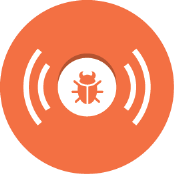 использование слабых мест
проникновение внутрь инфраструктуры
Эволюция ожиданий бизнеса
Текущий размер инвестиций: 80% на превентивные технологии / 20% на обнаружение, реагирование и прогнозирование (Крупные компании: 90%/10%)
Планы опрошенных заказчиков на ближайшие 3 года: 40% / 60%
Основано на опросе, проведенном «Лабораторией Касперского» в ноябре 2015 года среди свыше 6700 компаний по всему миру
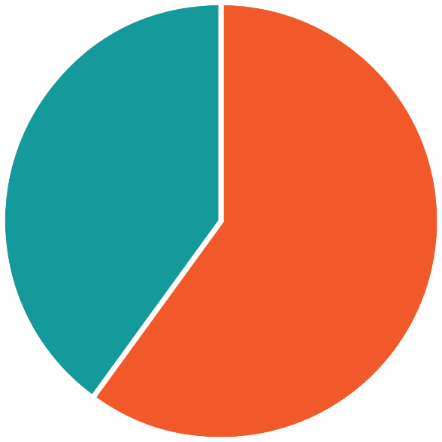 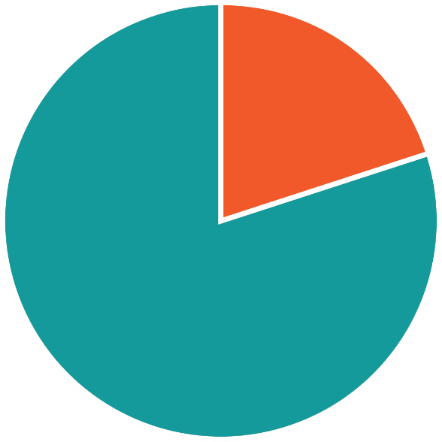 40
60
80
20
В будущем
СЕГОДНЯ
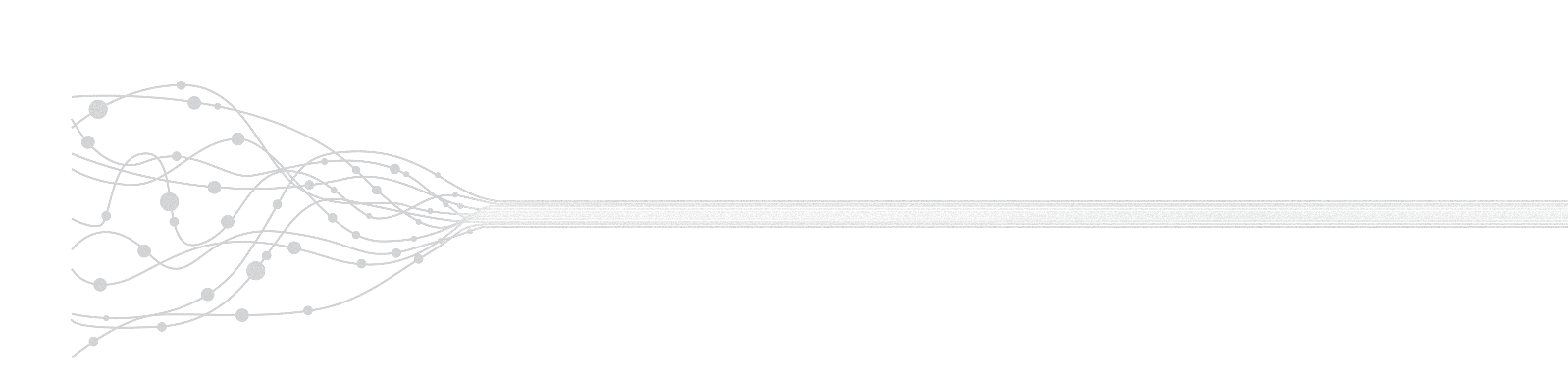 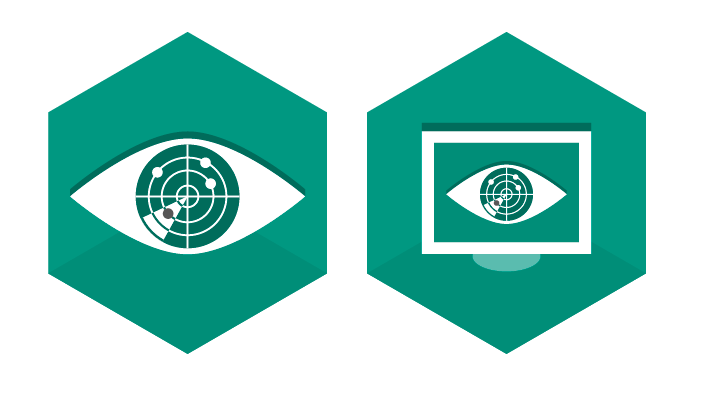 KASPERSKY ANTI TARGETED ATTACK PLATFORM
Kaspersky Anti Targeted Attack Platform
Обнаружение целенаправленных атак и передовых угроз невидимых для традиционных решений корпоративной безопасности
Многоуровневый контроль IT-среды
Передовое обнаружение в проверенной годами «песочнице»
Знание угроз и международный опыт противодействия им
Широкий обзор и быстрое распознавание нетипичной активности
Оперативное обнаружение целевых атак и передовых угроз
Ретроспективный анализ и расследование
Гибкость установки в сложных и динамических ИТ-инфраструктурах
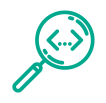 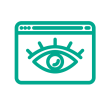 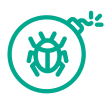 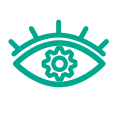 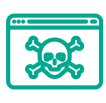 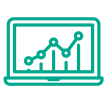 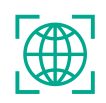 Решение
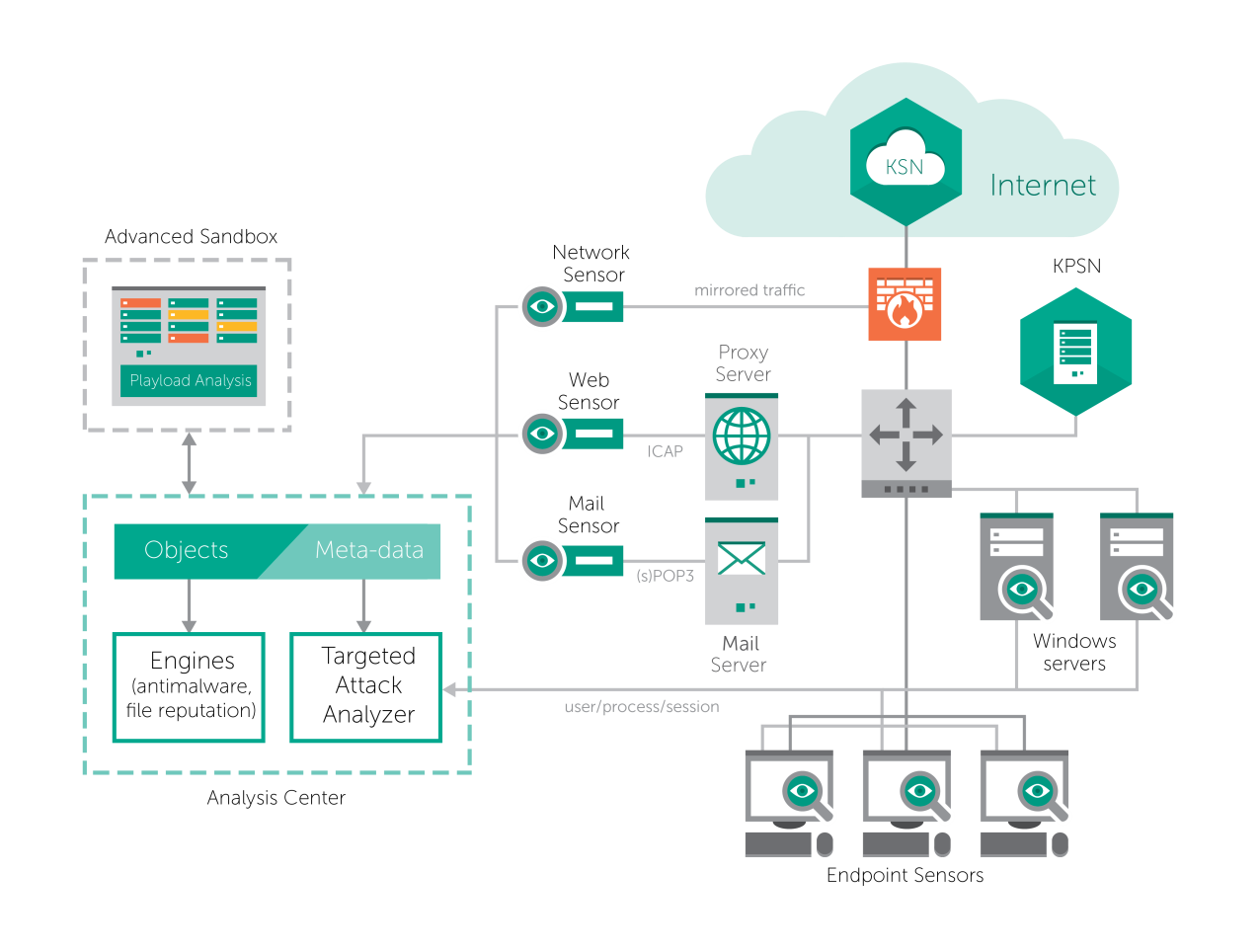 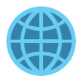 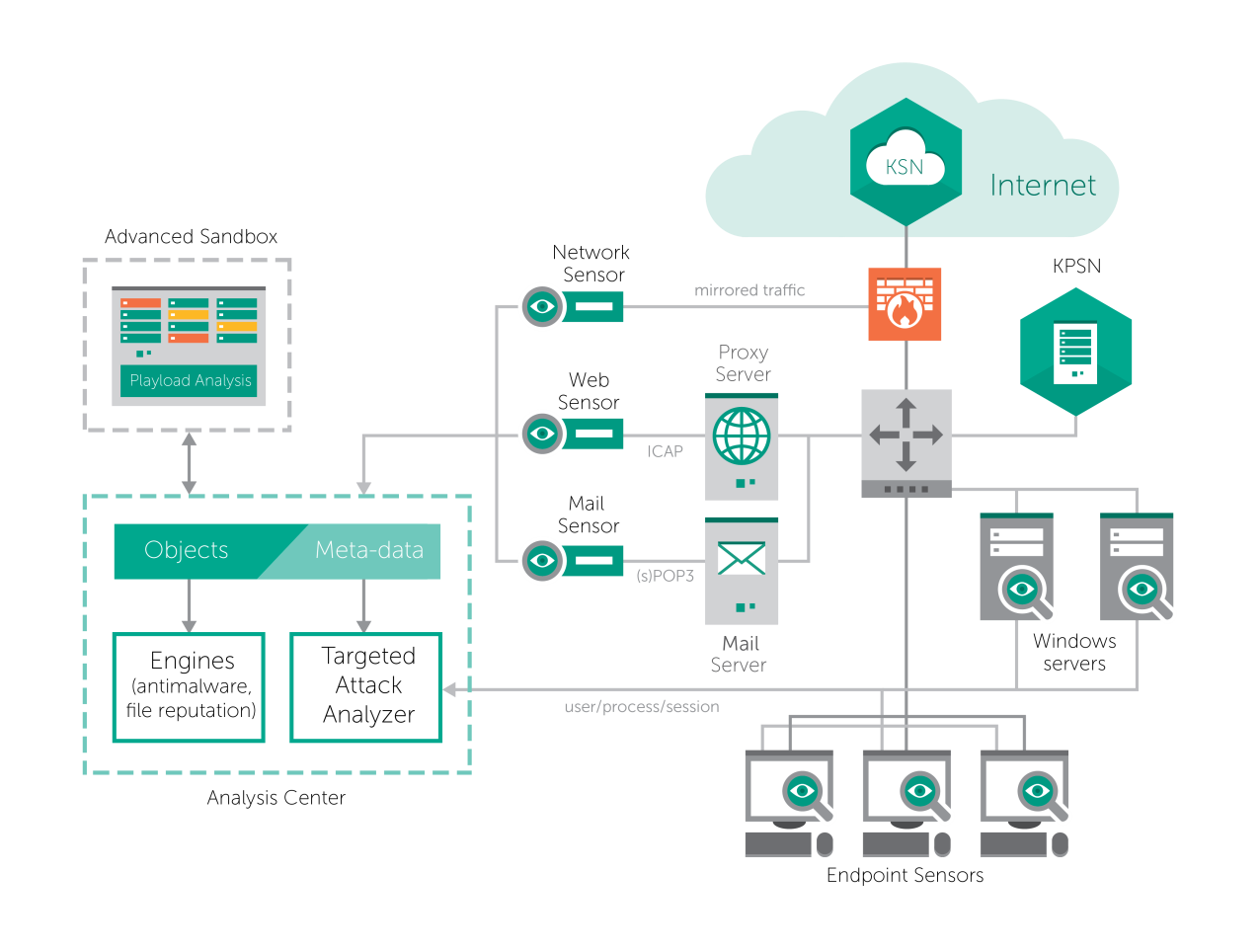 Сетевые сенсоры
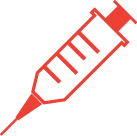 SIEM
SOC
Интернет
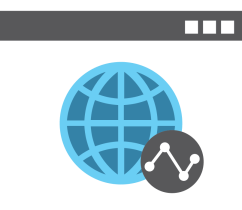 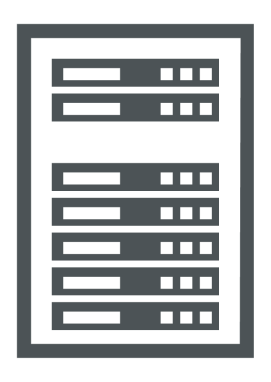 мета-данные
подозрительные объекты
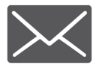 Аналитический центр
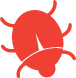 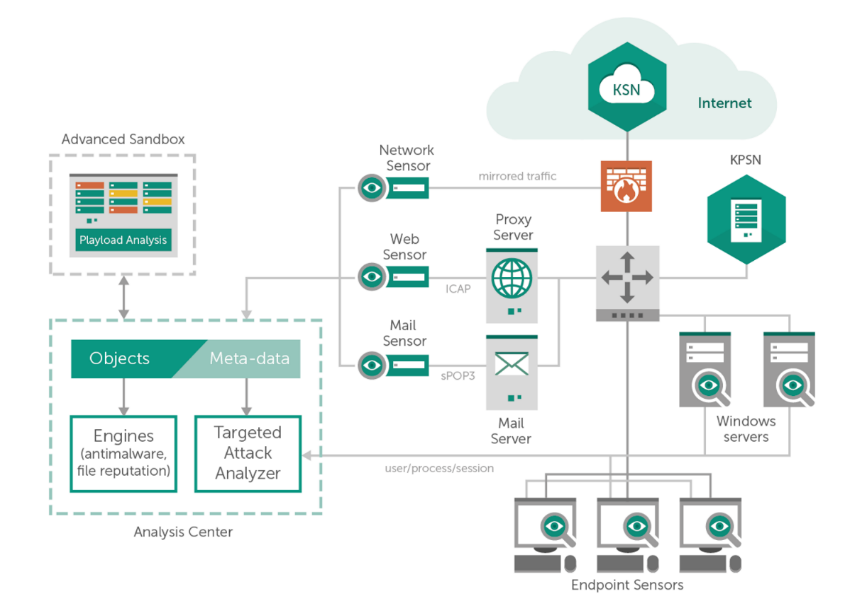 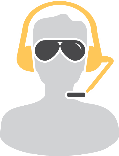 SB Activity Logs
Pcaps, Sys-log
Почта
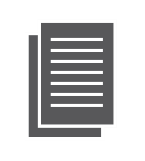 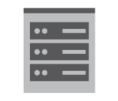 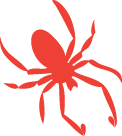 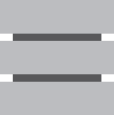 Группа реагирования
Сетевая активность рабочего места
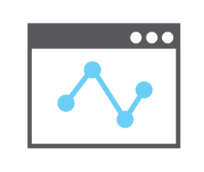 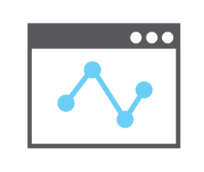 Консоль администратора
Сервера
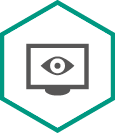 Verdicts DB
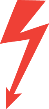 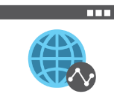 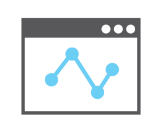 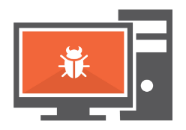 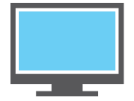 Офицер ИБ
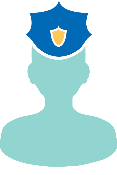 ПК
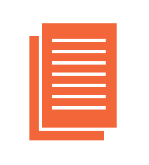 Сенсоры рабочих мест
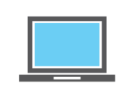 Песочница
Инцидент
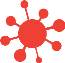 Ноутбуки
Вектора угроз
Реагирование
Сбор данных
Анализ данных
Приоритезация
Приватная инсталляция решения
Соответствие требованиям регуляторов и стандартам ИБ
Kaspersky Private
Security Network
Локально размещаемая версия базы KSN
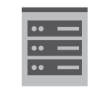 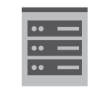 Основные преимущества KPSN:
размещение репутационной базы ЛК (полный дамп данных) внутри защищаемой инфраструктуры
исключение передачи информации вне контролируемой сети
одностороннее получение оперативных обновлений от KSN
высокая производительность (сотни тысяч запросов)
осведомленность в режиме реального времени
Соответствие регуляторам
Стандарты безопасности
Бизнес необходимость
ИТ-требования
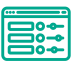 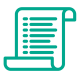 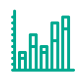 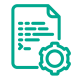 СТРАТЕГИЯ АДАПТИВНОЙ КОРПОРАТИВНОЙ ИБ
ПРЕДОТВРАЩЕНИЕ
ПРОГНОЗИРОВАНИЕ
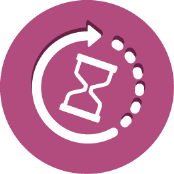 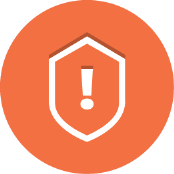 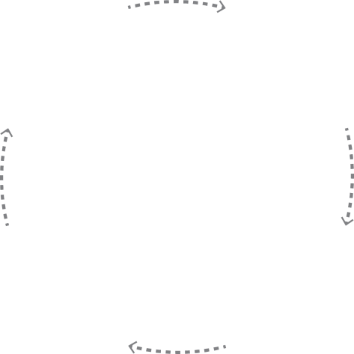 ОБНАРУЖЕНИЕ
РЕАГИРОВАНИЕ
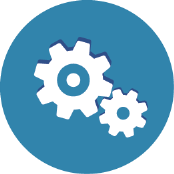 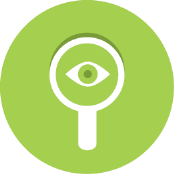 Конкурентные преимущества
Спасибо!
Kaspersky Lab
www.kaspersky.com
Игорь Малышев
Региональный представитель 
 АО Лаборатория Касперского в ЮФО, СКФО и Саратовской области

Igor.Malyshev@Kaspersky.com 
D: +7 495 797 87 00 x1047
M: +7 917 338 01 05